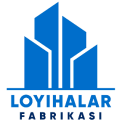 “Аёлларга гўзаллик хизматларини кўрсатиш”
Лойиҳа тавсифи
Лойиҳа манзили
Лойиҳанинг иқтисодий кўрсаткичлари
Лойиҳанинг харажатлар тақсимоти
Хизмат кўрсатиш
Наманган вилояти
Лойиханинг ишлаб  
 чиқариш қуввати   
 йилига – 6864 нафар   
 мижозга хизмат 
 кўрсатиш
Ўз-ўзини қоплаш (PP)
Бино қуриш
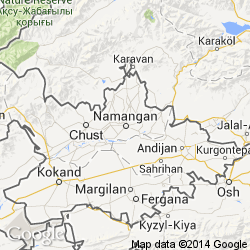 20 млн.
  сўм
2 йил
Ички даромадлилик даражаси(IRR)
Бошқа харажатлар
Соф жорий қиймат (NPV)
Ускуналар
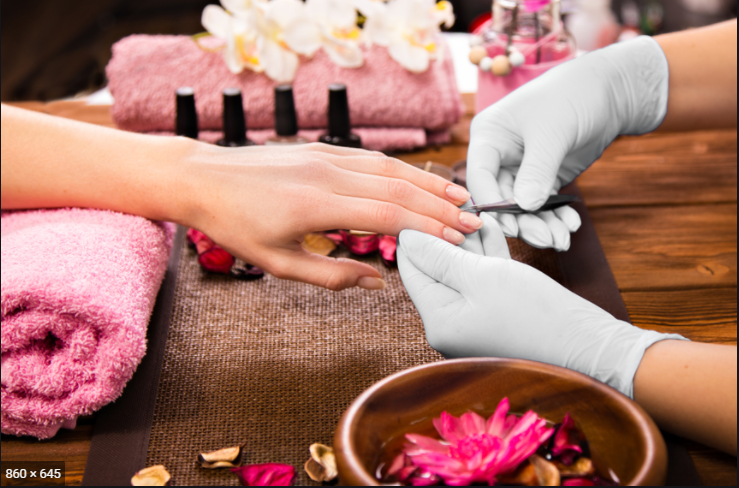 39 млн.
   сўм
35 млн.
   сўм
55 млн
     сўм
42%
Инвестиция қайтими (ROI)
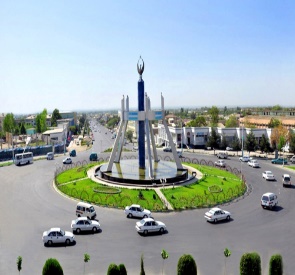 50%
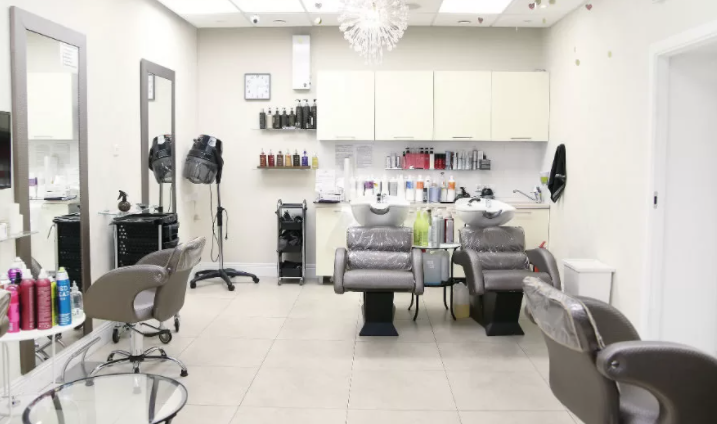 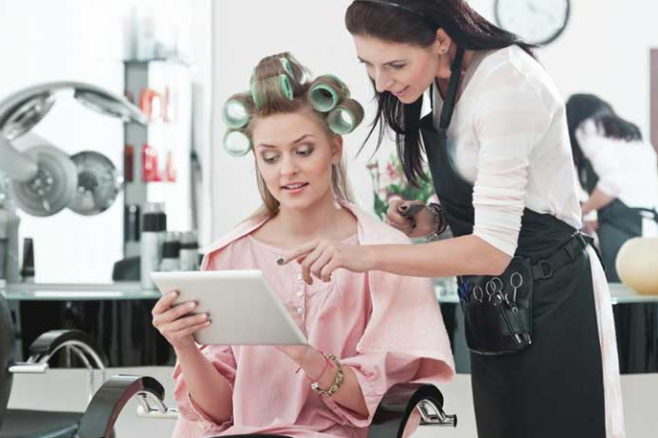 Ишчи ўрин сони
Ўз маблағи
5 нафар
Лойиҳа қиймати
31
МЛН.СЎМ
94
МЛН.СЎМ
Ишга тушиш вақти
Банк кредити
2021-2022
63
МЛН.СЎМ